AT THE BUS STOP
 IN NEW YORK CITY
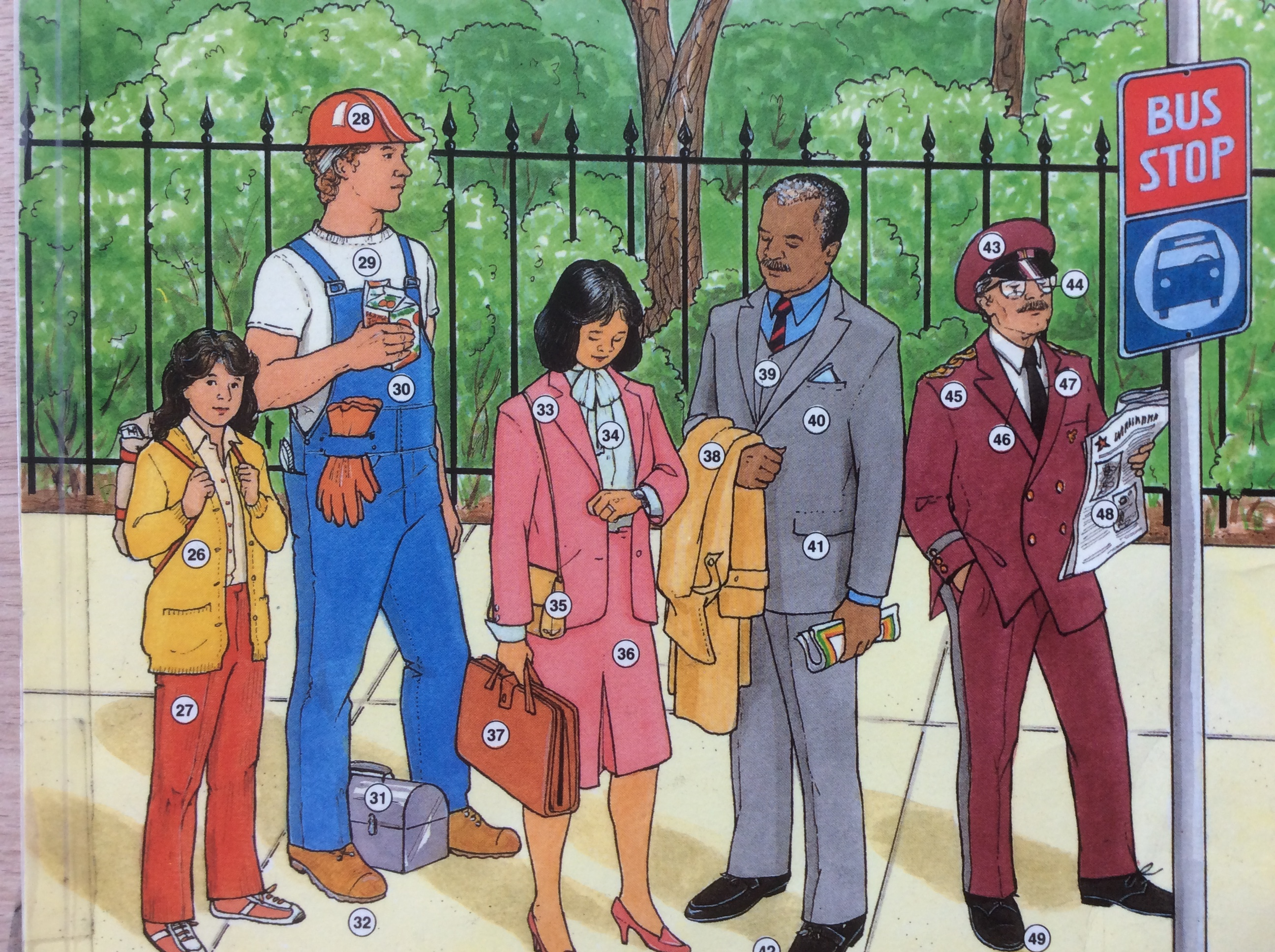 Pauline:  Age 16  Nationality:  French

Daughter of a diplomat. Student in a US high school for three years. She 
  is bilingual. Wants to be an artist. 
 Hobbies:  painting, 
             tennis
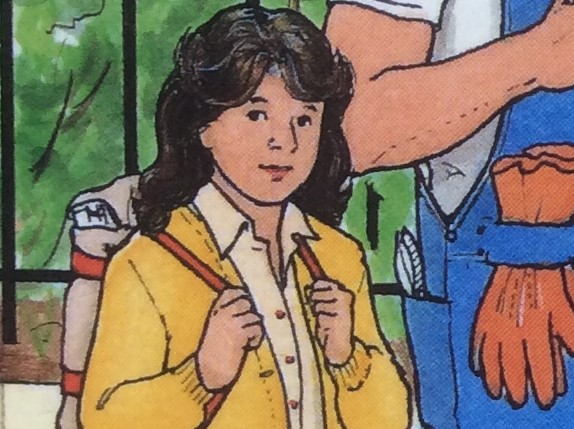 Pedro – Age 25.  Nationality: Mexican
In the US for two years.  Employed as a carpenter by an American construction company.  Married, father of two small children ages 2 & 3.
 Enjoys watching
 football (soccer)
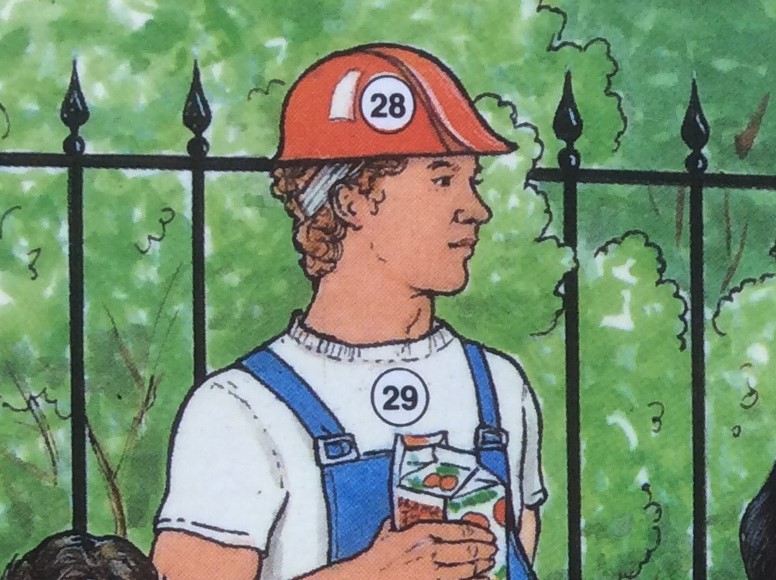 Mikiko  Age 33.  Nationality:Japanese

Occupation: US representative for Japanese company, Sony Electronics.
Single, speaks Japanese, English,Thai, and Chinese.  

Hobbies:Asian cuisine
          Asian art
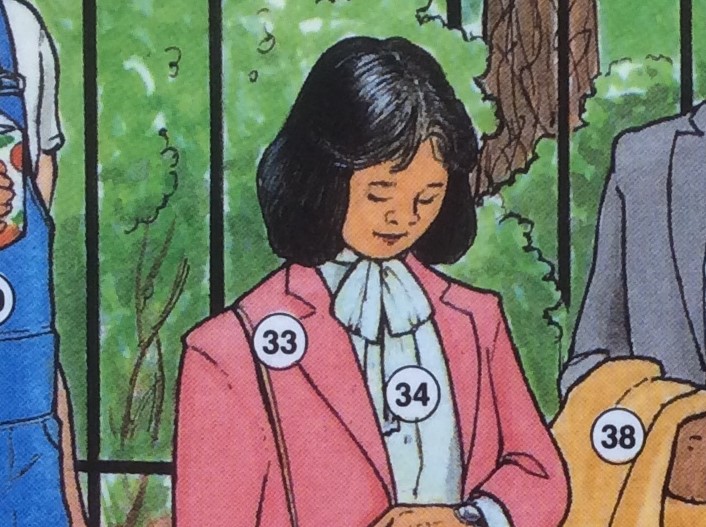 Dr. Abulu  Age 52. Nationality: US originally from Kenya

Medical doctor working in a hospital. Married for 30 years, father of three children ages 29,27and 21.  
Hobbies:raises toy
French poodle dogs
And collects stamps.
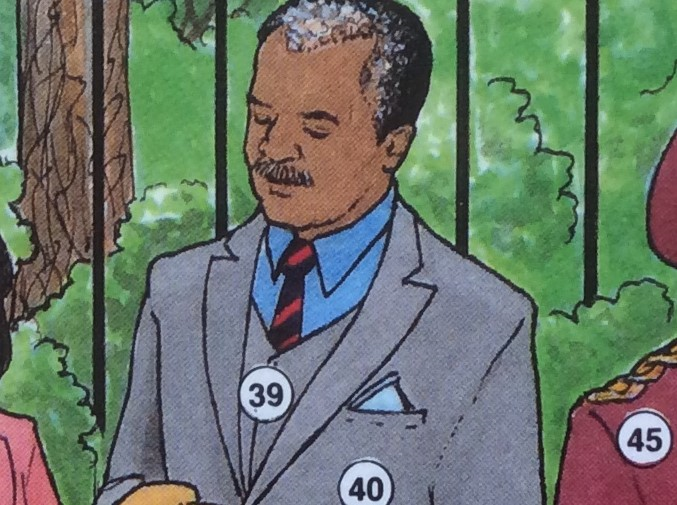 Andrew  Age 61  Nationality:  US

Occupation: Doorman and valet for 4 star hotel. Married for 38 years.  
Hobbies: geography
           history
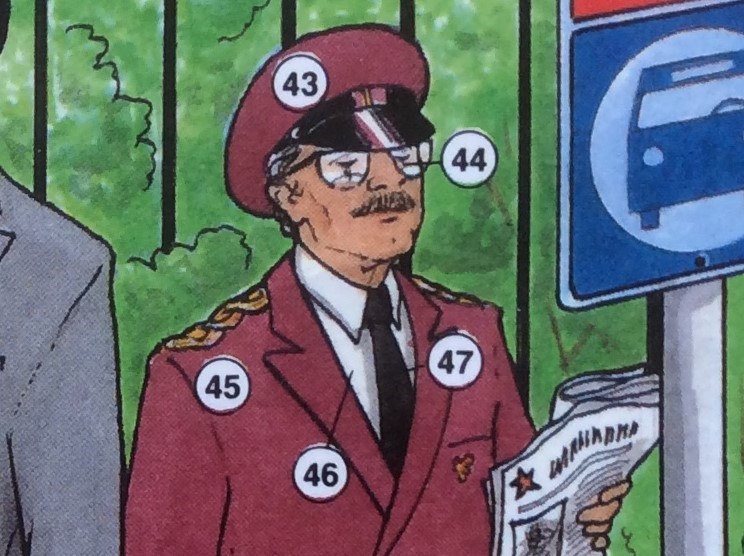 AT THE BUS STOP
 IN NEW YORK CITY
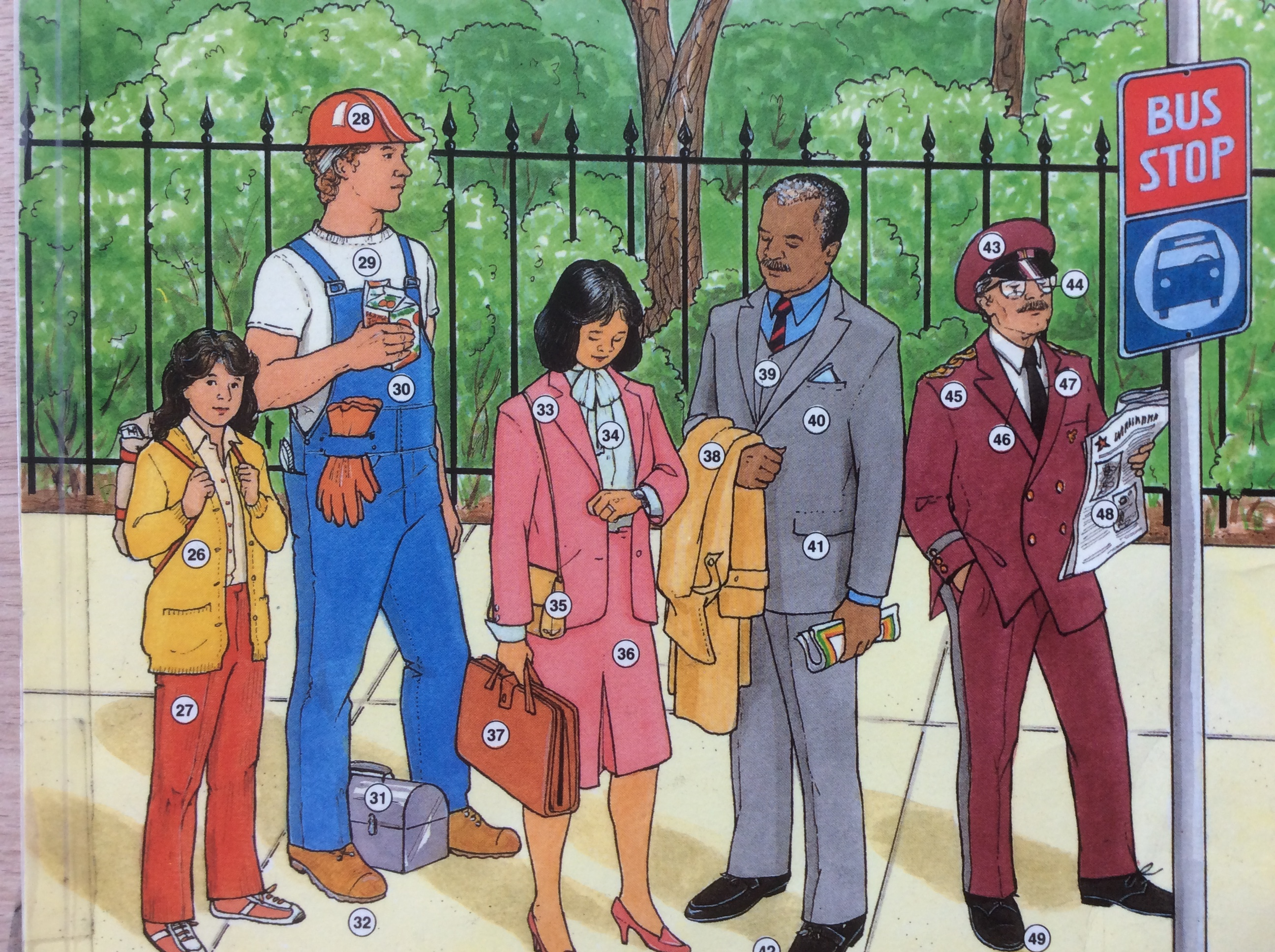 Who could help…….?
Who could help…….?
give you directions to the United Nations   
                                         Building?
Who could help…….?
give you directions to the United Nations   
                                         Building?
2) tell you about the World Cup?
Who could help…….?
give you directions to the United Nations 
                                         Building?
2) tell you about the World Cup?
3) help you move furniture in your new 
                                      apartment?
Who could help…….?
give you directions to the United Nations       
                                         Building?
2) tell you about the World Cup?
3) help you move furniture in your new 
                                      apartment?
Who could help…….?
give you directions to the United Nations       
                                         Building?
2) tell you about the World Cup?
3) help you move furniture in your new 
                                      apartment?
4) Suggest a restaurant that serves Indian
                                            food?
Who could help…….?
give you directions to the United Nations       
                                         Building?
2) tell you about the World Cup?
3) help you move furniture in your new 
                                      apartment?
4) Suggest a restaurant that serves Indian
                                            food?
5) tell you about AIDS?
Who could help…….?
give you directions to the United Nations       
                                         Building?
2) tell you about the World Cup?
3) help you move furniture in your new 
                                      apartment?
4) Suggest a restaurant that serves Indian
                                            food?
5) tell you about AIDS?
6) Help you translate for tourists from 
                  Brussels, Moscow, and Lima?
Who could help…….?

7) tell you how to get to New York’s 
     John F. Kennedy International Airport?
Who could help…….?

7) tell you how to get to New York’s 
     John F. Kennedy International Airport?
8) help you purchase a camera?
Who could help…….?

7) tell you how to get to New York’s 
     John F. Kennedy International Airport?
8) help you purchase a camera?
9) advise you about university studies?
Who could help…….?

7) tell you how to get to New York’s 
     John F. Kennedy International Airport?
8) help you purchase a camera?
9) advise you about university studies?
10) give you advice about children?